HW#9
Partial-Differential Equations
   : Finite-Difference Methods for Parabolic Problems
20100304, MSE
LEE MISO
Problem
Consider injection of an alloying element B in a metallic matrix A. The initial composition of B in A is 0.01. Injection is carried out by maintaining the surface composition of B to be 0.05. The diffusion coefficient of B in A is 4.529×10-7 exp[-147723(J)/RT] (m2/s). The injection temperature is between 1173K and 1473K. Injection distance is defined to be the distance from the surface of a point where the composition of B is half of the target value (0.03). Perform the followings:

   (a) How does the injection distance depend on injection time?
   (b) How does the injection distance depend on temperature?
   (c) How can you determine the activation energy for the reaction, and     c      what is it?
Injection distance : 목표치의 절반(=0.03)만큼 주입된 distance
Theory
Finite-Difference Methods for Parabolic Problems
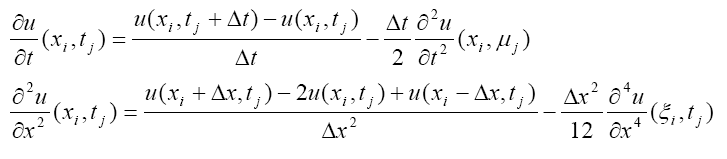 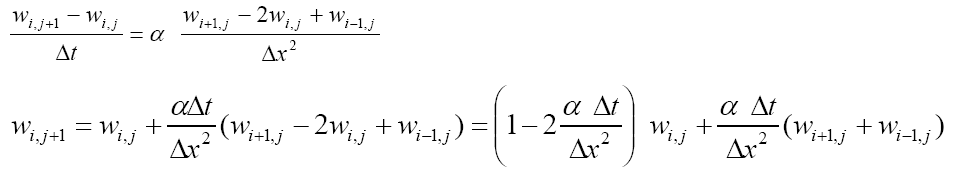 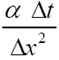 λ =
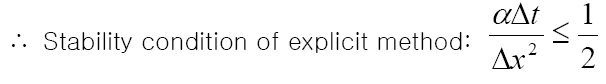 Theory
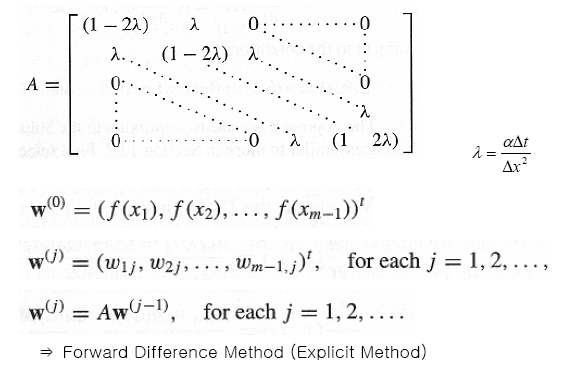 Result : 1173K
Δt = 1sec, Δx = 0.000001m = 1μm, λ = 0.119650179
Result : 1273K
Δt = 1sec, Δx = 0.000001m = 1μm, λ = 0.393235277
Result : 1373K
Δt = 0.1sec, Δx = 0.000001m = 1μm, λ = 0.108672598
Result : 1473K
Δt = 0.1sec, Δx = 0.000001m = 1μm, λ = 0.261605181
Solution
(a) How does the injection distance depend on injection time?
Solution
(b) How does the injection distance depend on temperature?
ln x ∝ -1/T
Solution
(c) How can you determine the activation energy for the reaction, and     c      what is it?
Slope가 일정하지 않고, 실제값과 차이를 보인다.
  ∵ injection distance에 대한 낮은 정확도
Solution
(c) How can you determine the activation energy for the reaction, and     c      what is it?
Error = 3.48*10-4
오차원인 : Δt 를 온도에 따라 다르게 설정하였고, Δt의 한계.
THANK YOU !